12/1/2023
1
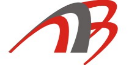 ASSOCIATED BIOTECH
Things Get Better With Quality.
                          
                                                                                                        www.associatedbiotech.com
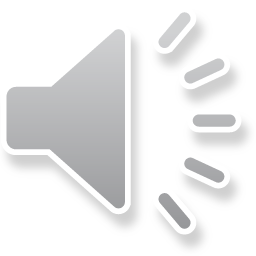 12/1/2023
2
Our Mission is to be the significantly progressive contributor in making this world a healthier place to live by exploring resources available, and making our products available in the remotest part of the world, in competitive and fair price range & maintain highest standard of international quality in manufacturing and distribution. Create wealth for all our Stakeholders, Customers, Investors, Associates, Vendors & Society.

Our Vision is to be among the world’s most trusted brands in Pharmaceuticals Industry and positively impacting the health of one billion lives across the globe by 2030.

Our Values that we believe to have a positive impact on the lives of millions of people every single day. We strive to not only make medicine but making a meaningful difference to the lives of those we serve, through utmost Integrity, Honesty, Trust, Team Work, Commitment to customers and Humility.
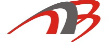 MISSION, VISION & VALUES
12/1/2023
3
Established in 2006 with a vision to serve humanity with quality products.  Since medicines directly have an impact on the health and lives of patients, Associated Biotech strives for quality control. 
From more than 16 years in the Pharmaceutical Industry, Associated Biotech has grown tremendously to manufacture and supply high quality affordable pharmaceutical medicines. Clinical testing of our manufactured products ensures safe and effective end products. 
Associated Biotech manufacturer the qualitative Tablets, Capsules and Dry Syrups apart from this our company has expanded to herbal and cosmetics segments. Our packaging team is very particular about the quality standards of packed pharmaceutical products. Packaging at Associated Biotech is finished with a contemporary yet classy look, designs are creative and done by our in house professional with the right aluminum and PVC foils.
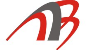 OVERVIEW
12/1/2023
4
Domestic & Export 
1. Cephalosporin's
2. General ProductS
The facility currently targets to specialize in
1.Tablets 
2.Capsules
3.Dry syrup
4.Ready to use taste masks compressed Granules.
We Also Deal in
1.Nutraceuticals
2.Ayurveda 
3.Cosmetics
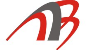 PRODUCTS MANUFACTURED
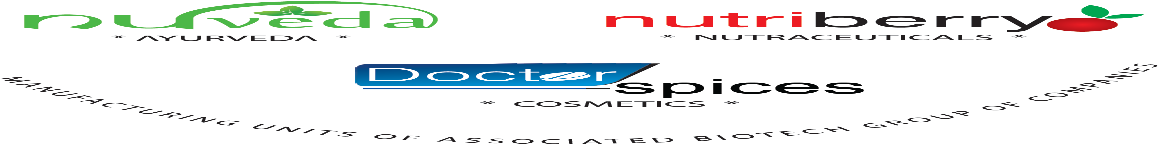 12/1/2023
5
BUSINESS STRATEGY
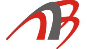 12/1/2023
6
Without resting on its laurels of demonstrating unmatched quality in manufacturing drugs for the domestic market, Associated Biotech has persistently sought to enter new, emerging as well as developed markets throughout the world. Further raising the quality bar & meeting the stringent standards as required by foreign drug regulatory bodies has enabled forays into multiple countries spread across Central – West & North Africa, South East Asian Countries.
Our goal of helping humankind live well is not confined to just our domestic market and therefore we are continuously working on expanding the reach of the company so that our life-saving drugs can reach as many people as possible and at competitive prices. Deeper penetration into highly regulated markets such as MENA and CIS Countries, Latin America remains our key goals. The distinguished quality assurance system put in place by  Associated Biotech  will allow for the same in the near future.
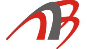 INTERNATIONAL PRESENCE
12/1/2023
7
WHO-GMP

 ISO 9001:2015 (AGSI CERTIFICATION) 

 GMP KENYA (PHARMACY AND POISONS BOARD)

NATIONAL AGENCY FOR FOOD AND DRUG ADMINISTRATION CONTROL (NIGERIA)

MINISTRY OF HEALTH (CAMBODIA)

NATIONAL FOOD AND DRUG AUTHORITY (UGANDA)

DPLM (IVORY COAST)
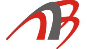 FDA & QUALITY APPROVALS
12/1/2023
8
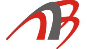 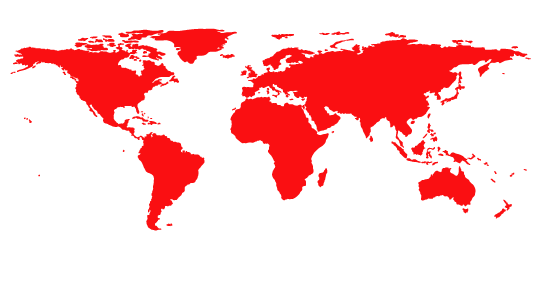 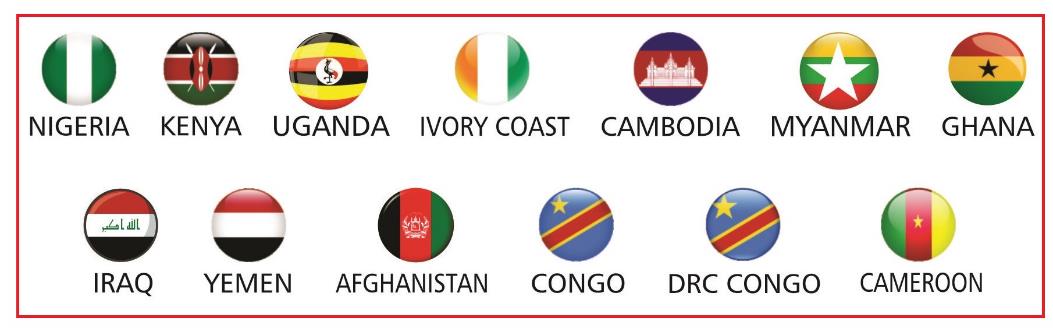 12/1/2023
9
PLANT CERTIFICATIONS
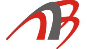 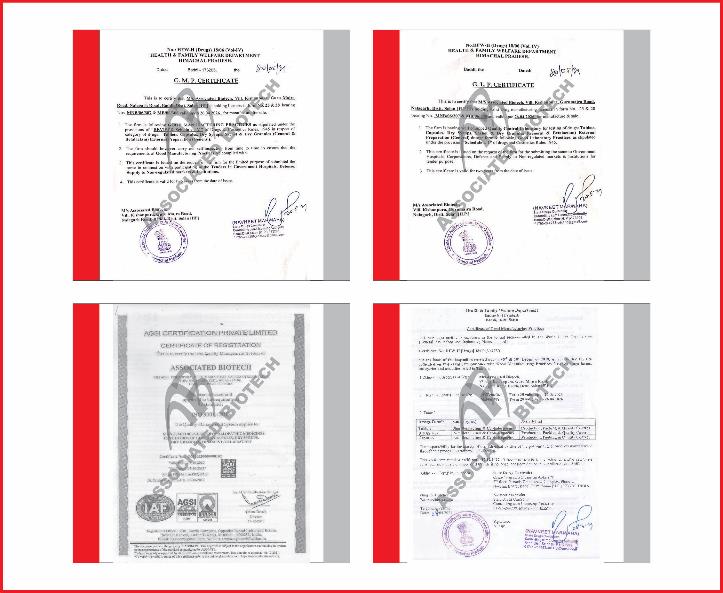 12/1/2023
10
PLANT LAYOUT CEPHALASPORIN BLOCK
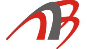 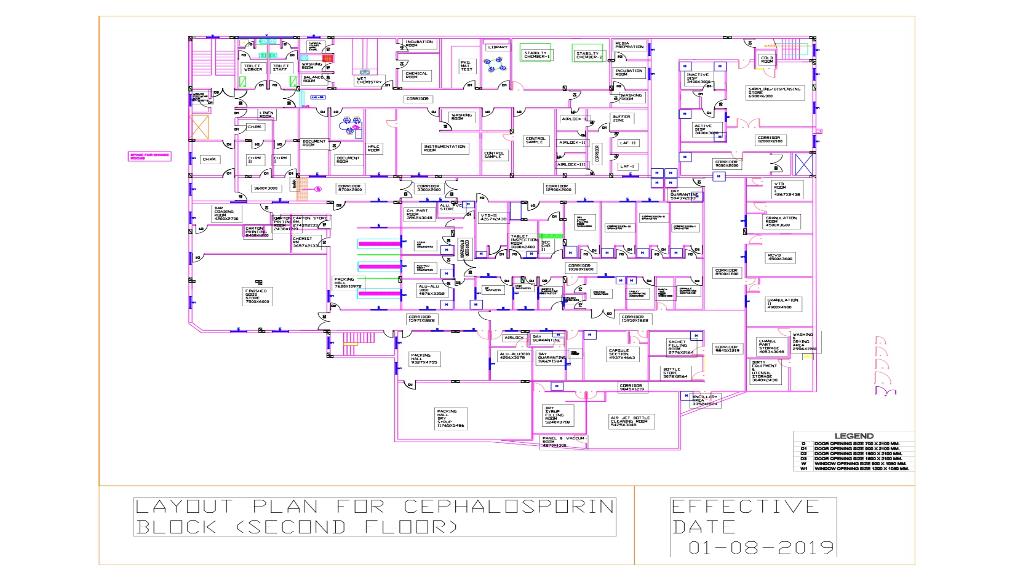 12/1/2023
11
PLANT LAYOUT GENERAL BLOCK
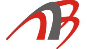 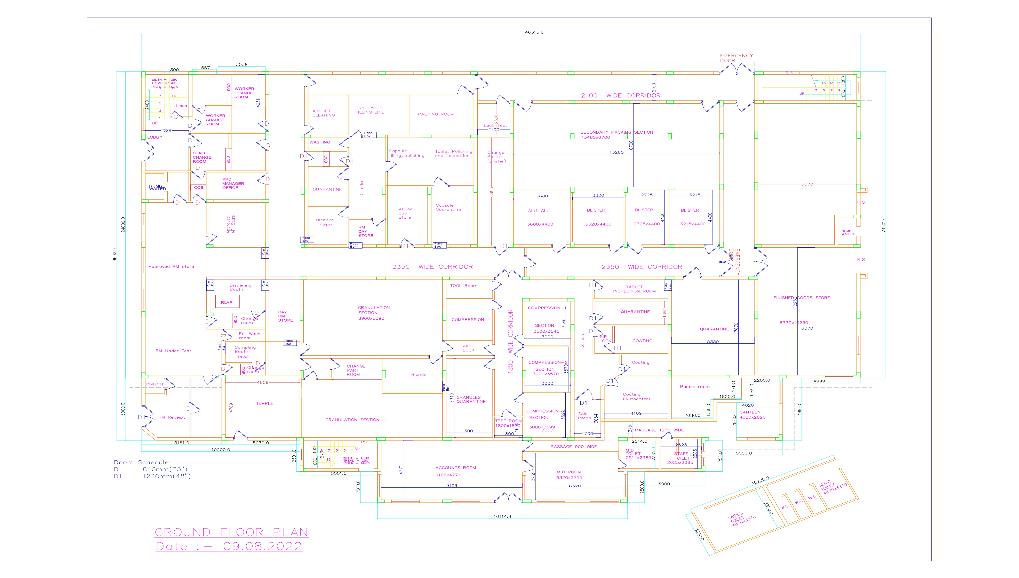 12/1/2023
12
MANUFACTURING CAPACITY (PER MONTH)
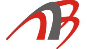 12/1/2023
13
PLANT AREA
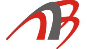 1400 Sq. Mt.
12/1/2023
14
OUR EMPLOYEES OUR STRENGTH
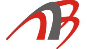 12/1/2023
15
Managing Director
Mr. Sanjeev Goel
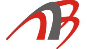 ORGANOGRAM
Head
QA
Head
QC
Head
Warehouse
Head
Production
Head
HR
Head
Engineering
Head
Administration
Officer executive QA
Electrician/
Mechanic/ Executive
Officer/
Executive QC
Officer/ Executive Warehouse
Officer/ Executive
Production 
Tablet
Officer/ Executive
Production
Capsule
Officer/
Executive 
Production
Dry Syrup
Assistant/ Officer/ Executive
12/1/2023
16
KEY PERSONNEL OF PLANT
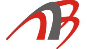 12/1/2023
17
SECURITY
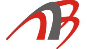 Plant has 24 hours Security Staff for Internal and External                Security.
CEPHALOSPORIN BLOCK FACILITY

(A View of Raw Material Warehouse)
12/1/2023
18
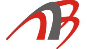 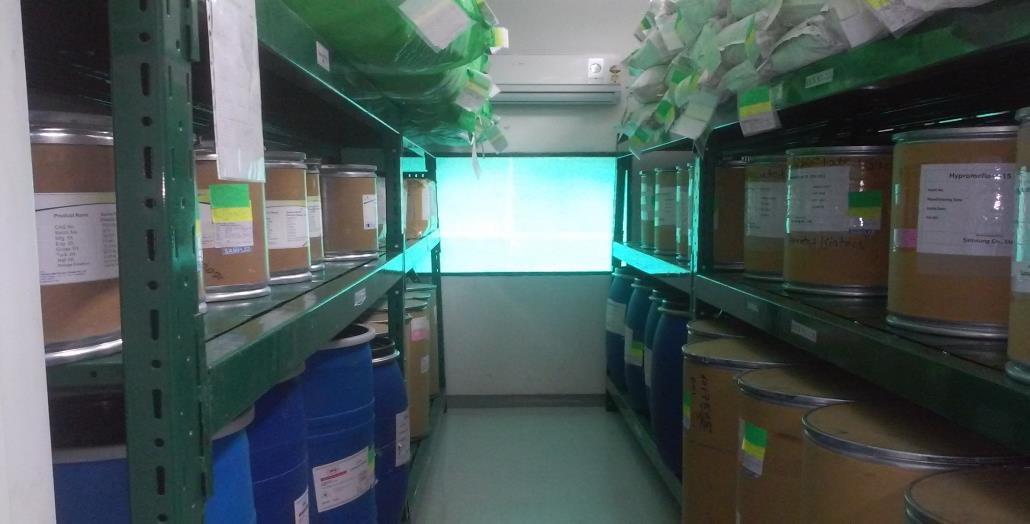 GENERAL BLOCK FACILITY

(A View of Raw Material Warehouse)
12/1/2023
19
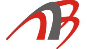 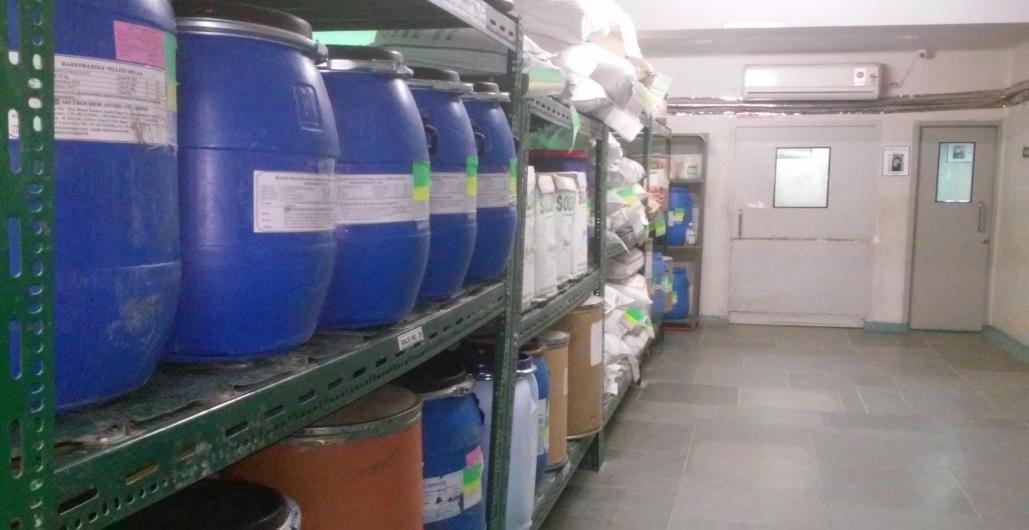 12/1/2023
20
GENERAL BLOCK FACILITY
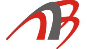 MAJOR PLANT MACHINERY
CEPHALOSPORIN BLOCK FACILITY
12/1/2023
21
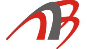 MAJOR PLANT MACHINERY
12/1/2023
22
MAJOR UTILITIES
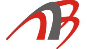 CHILLING PLANT
COOLING TOWER
COMPRESSED AIR
Bore Well
Multi Grade Sand Filter
Reverse Osmosis Purifier (RO-I)
Reverse Osmosis Purifier (RO-II)
Mix bed
UV Light
Purified Water Storage Tank
Distribution Loops
User Outlets
12/1/2023
23
Components of Purified Water System
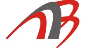 MAJOR UTILITIES
12/1/2023
24
MAJOR UTILITIES
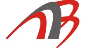 Bore well is use as a source of raw water. The raw water is stored in 2000 litres tank and treated with 2 ppm chlorine and 2 ppm DE chlorination (SMBS) dosing.

The treated water is stored in storage tank having capacity of 2000 litres. The treated water is used for RO water generation. 

The treated water is passed through the sand filter, carbon filter, RO plant & mix bed. 

The purified water is monitored continuously for its conductivity and pH.

This purified water is stored in a 1000 Ltr S.S. Storage tank after that its passes through 0.2 micron filter &UV lamp then it is distributed to manufacturing area by S.S pipe lines. The tank is regulary cleaned & record of cleaning is maintained.
12/1/2023
25
SCHEMATIC DIAGRAM OF PRE-TREATMENT OF PURIFIED WATER
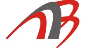 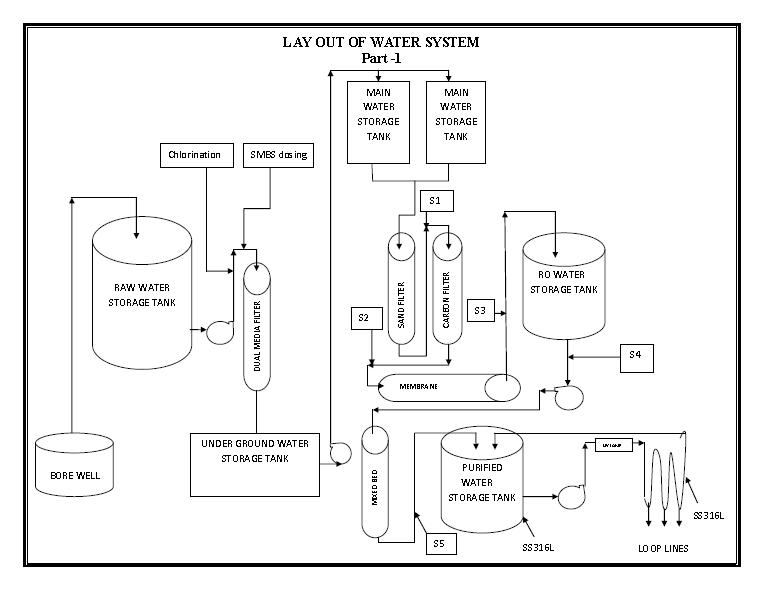 12/1/2023
26
SCHEMATIC DIAGRAM OF PRE-TREATMENT OF PURIFIED WATER
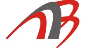 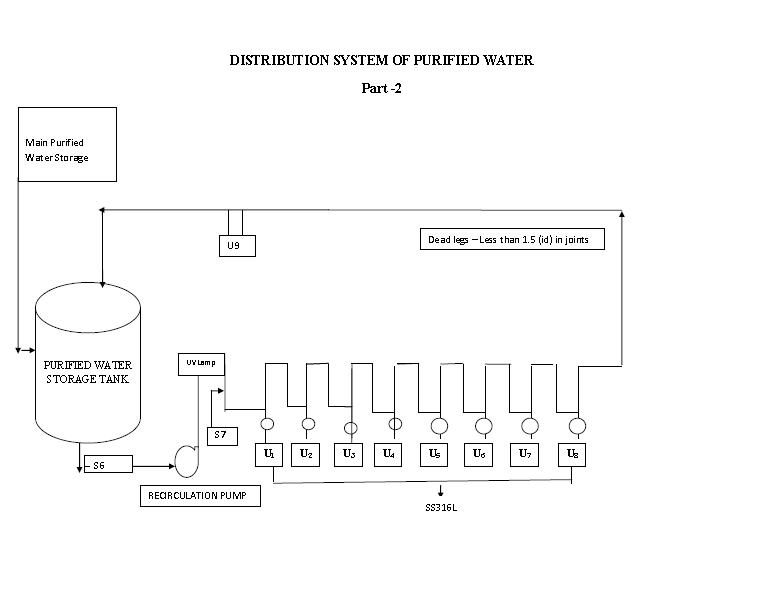 12/1/2023
27
PRE - TREATMENT OF WATER SYSTEM
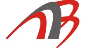 (A View of Pre-treatment of Water System)
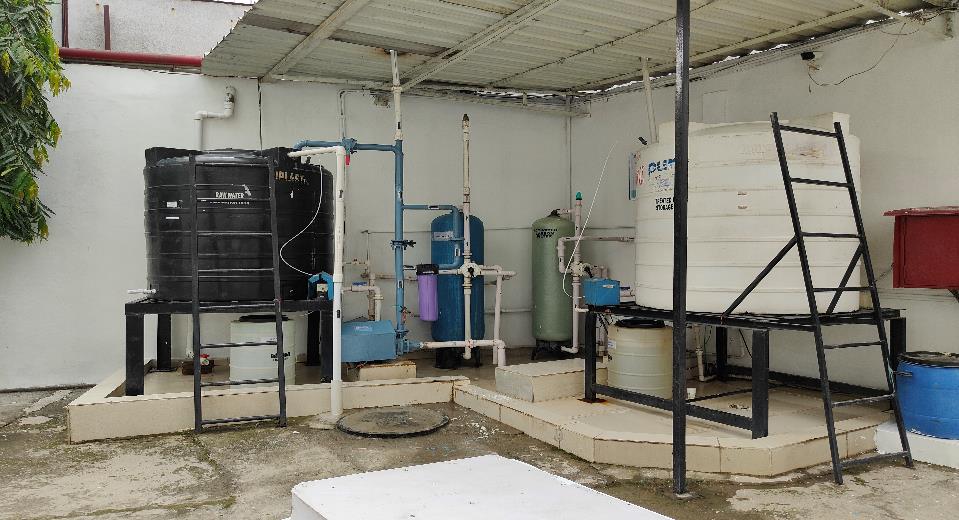 12/1/2023
28
MAJOR UTILITIES
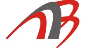 (A View of Purified Water System)
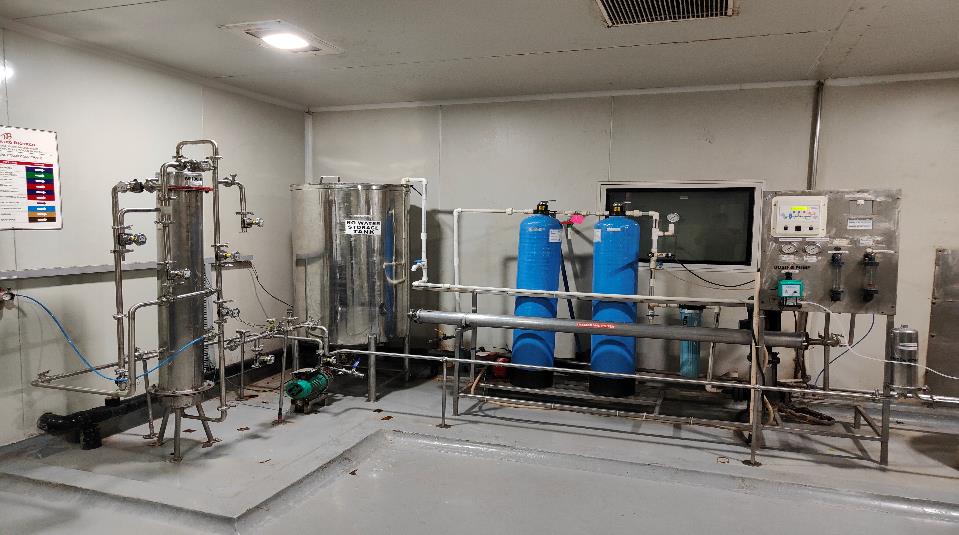 12/1/2023
29
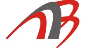 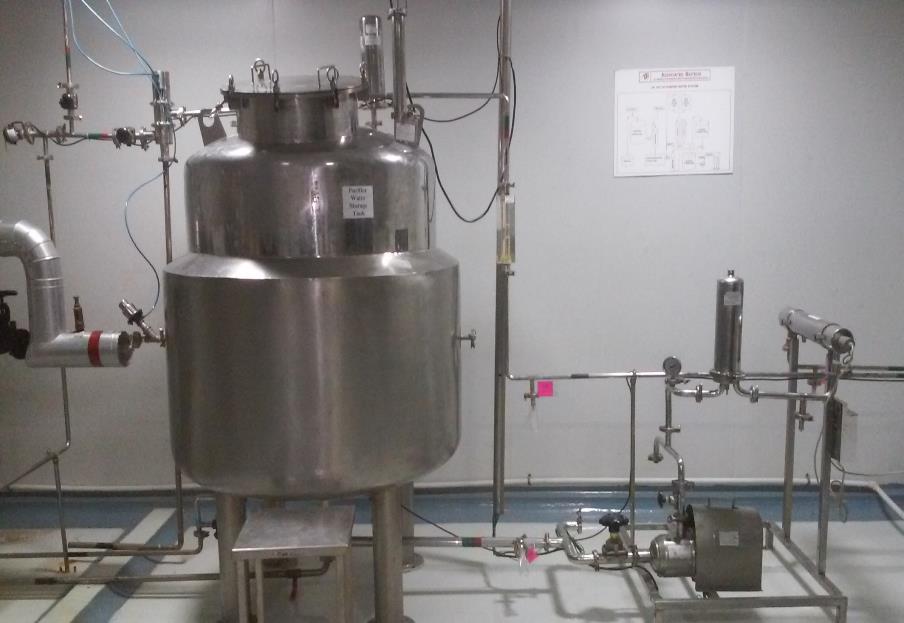 12/1/2023
30
HVAC SYSTEM
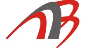 (AHU & DHU DESCRIPTION)
12/1/2023
31
HVAC SYSTEM
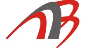 (DHU DESCRIPTION- CEPHALOSPORIN BLOCK)
Design Criteria		                       : Manufacturing / Packing area                                   
Specification of supply air	               : Class 100,000 (ISO 14644-1 Class 8)                                                      
Temperature		                               : Controlled (22 ± 3 °C)
Humidity			                       : Controlled (15 ± 5%)                          
Air change rate		                       : Controlled, (NLT 20/Hr.)
Re-circulation (%)		               : About 10% fresh air in re-circulation type                                                                         
                                              
Filter design and efficiency:
In classified area, 0.3µ filtered supply air provided. Terminal HEPA filters are installed suitably in product processing area as per applicability.  The system consists of suitable pre-filtration prior to HEPA filtration.
12/1/2023
32
HVAC SYSTEM
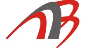 (AHU DESCRIPTION)
Design Criteria		                       : Manufacturing / Packing area                                   
Specification of supply air	               : Class 100,000 (ISO 14644-1 Class 8)                                                      
Temperature		                               : Controlled (25 ± 3 °C)
Humidity			                       : Controlled (50 ± 5%)                          
Air change rate		                       : Controlled, (NLT 20/Hr.)
Re-circulation (%)		               : About 10% fresh air in re-circulation type                                                                         
                                              
Filter design and efficiency:
In classified area, 0.3µ filtered supply air provided. Terminal HEPA filters are installed suitably in product processing area as per applicability.  The system consists of suitable pre-filtration prior to HEPA filtration.
12/1/2023
33
HVAC SYSTEM
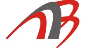 (AHU DESCRIPTION)
In non-classified area, the supply air is filtered either of 10 & 5 micron as per suitable area requirements. Pre filters (supply, return, dust extractor) shall be cleaned periodically and are changed if required. 

The out side agency carries out HEPA filter integrity testing.
12/1/2023
34
SCHEMATIC DIAGRAM OF AHU
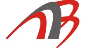 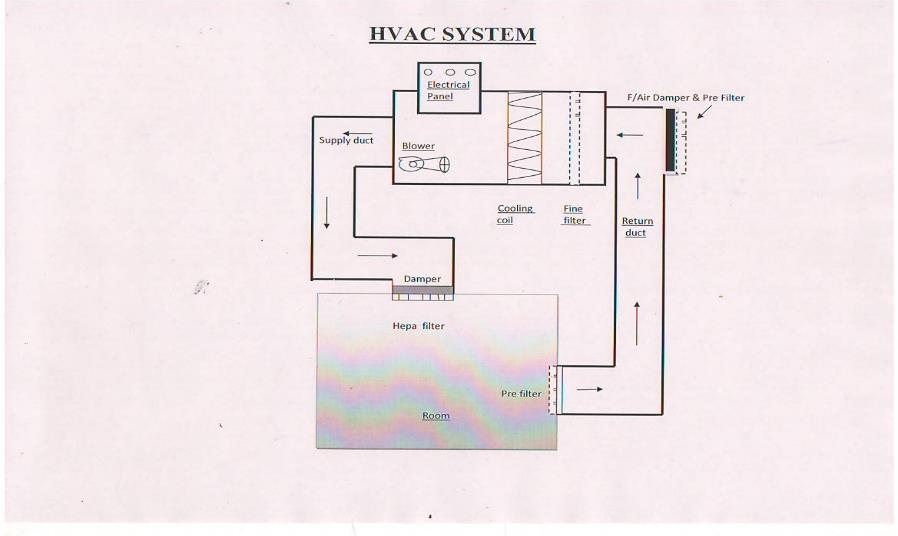 10 
5 
0.3 
10 
12/1/2023
35
SCHEMATIC DIAGRAM OF DHU
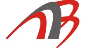 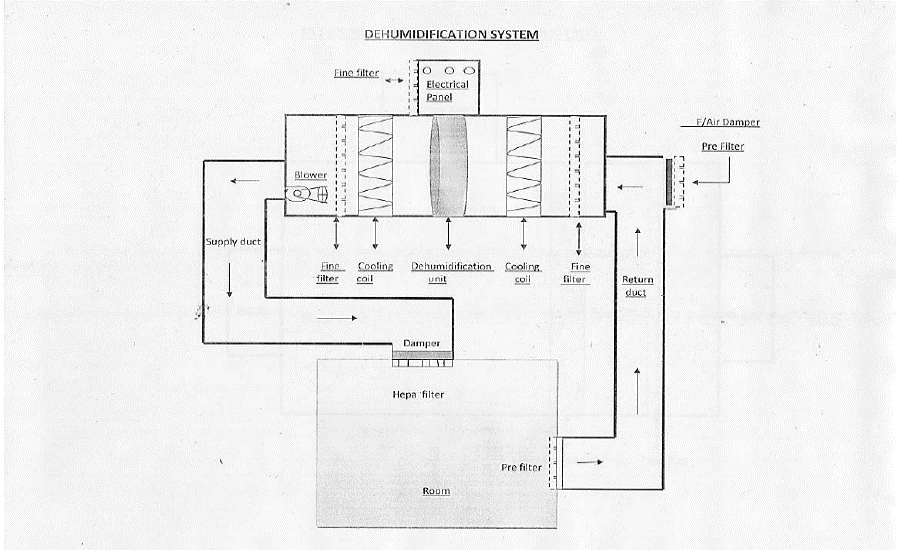 10 
3 
5 
0.3 
10 
12/1/2023
36
Effluent treatment plant (ETP)

ETP sludge – Handover to Shivalik solid waste management.
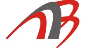 WASTE DISPOSAL
12/1/2023
37
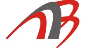 Quality Assurance &
Quality Control
12/1/2023
38
Plant is equipped with Quality Management System which consist of Quality Assurance & Quality Control Department.
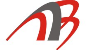 QUALITY MANAGEMENT SYSTEM
The Quality Assurance Department is independent from Manufacturing.
QUALITY MANAGEMENT SYSTEM
12/1/2023
39
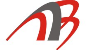 FUNCTIONS OF QUALITY ASSURANCE DEPARTMENT
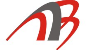 12/1/2023
40
12/1/2023
41
QUALITY MANAGEMENT SYSTEM
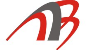 FUNCTIONS OF QUALITY CONTROL DEPARTMENT
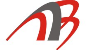 12/1/2023
42
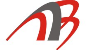 12/1/2023
43
QUALITY CONTROL DEPARTMENT
12/1/2023
44
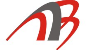 (A VIEW  OF HPLC LAB)
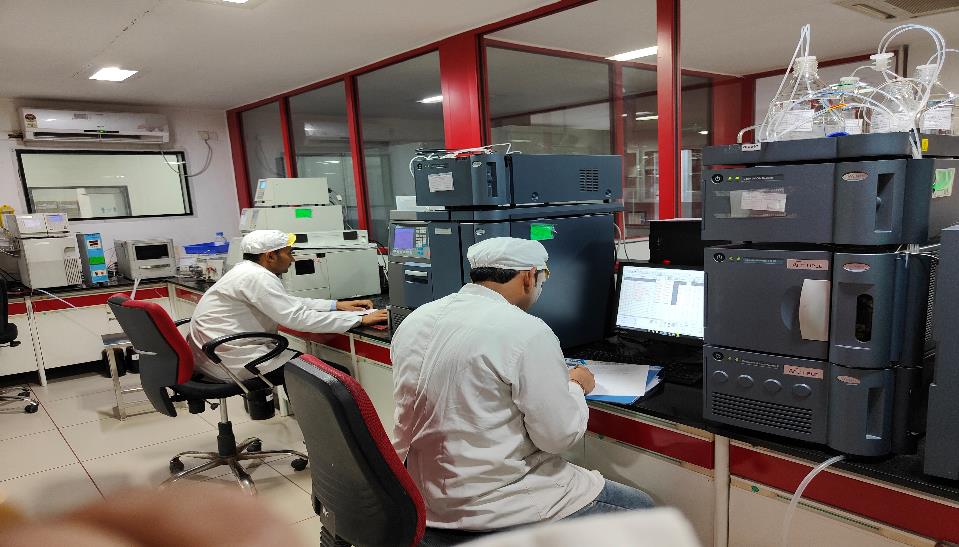 QUALITY CONTROL DEPARTMENT
12/1/2023
45
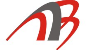 A VIEW OF WET CHEMISTRY LAB
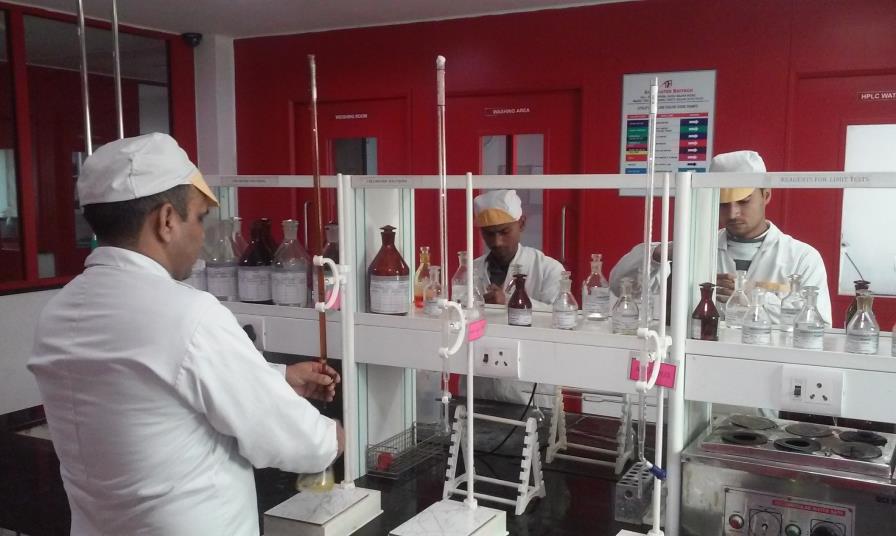 12/1/2023
46
(Stability Study Programme)
Plant is equipped with Stability Chambers to Carry out 
    Stability Studies as per ICH Q1 AR2 at various conditions like
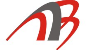 QUALITY CONTROL DEPARTMENT
Details:-
Accelerated Stability Studies at 400C ± 20C & 75% RH ± 5% RH
Real Time Stability Studies at 300C ± 20C & 75% RH ± 5% RH
QUALITY CONTROL DEPARTMENT
12/1/2023
47
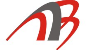 A VIEW OF STABILITY CHAMBER
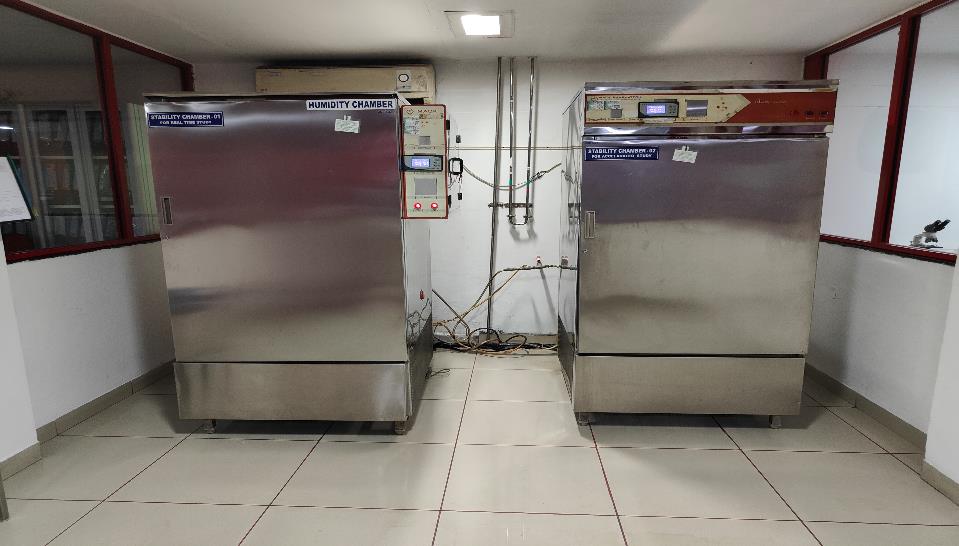 12/1/2023
48
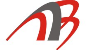 PRODUCTION MACHINERY
VACCUM TRAY DRYER (VTD) , ROTACONE VACCUM DRYER, AUTO COATER, ALU-ALU PACKING MACHINE , DRY SYRUP FILLING
12/1/2023
49
VACCUM TRAY DRYER (VTD)
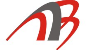 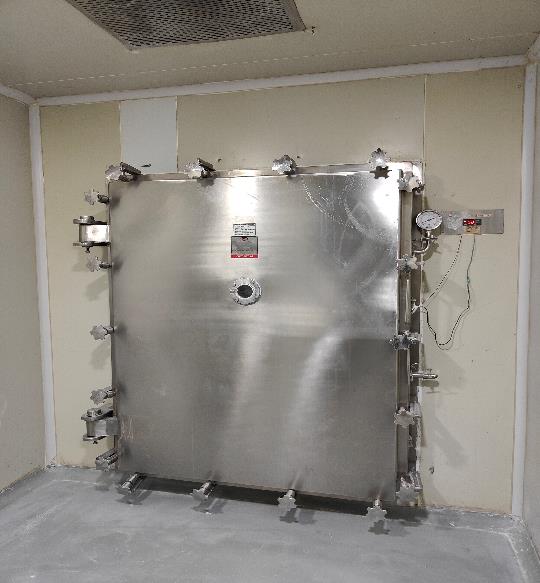 12/1/2023
50
ROTA CONE VACCUM DRYER (RCVD)
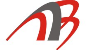 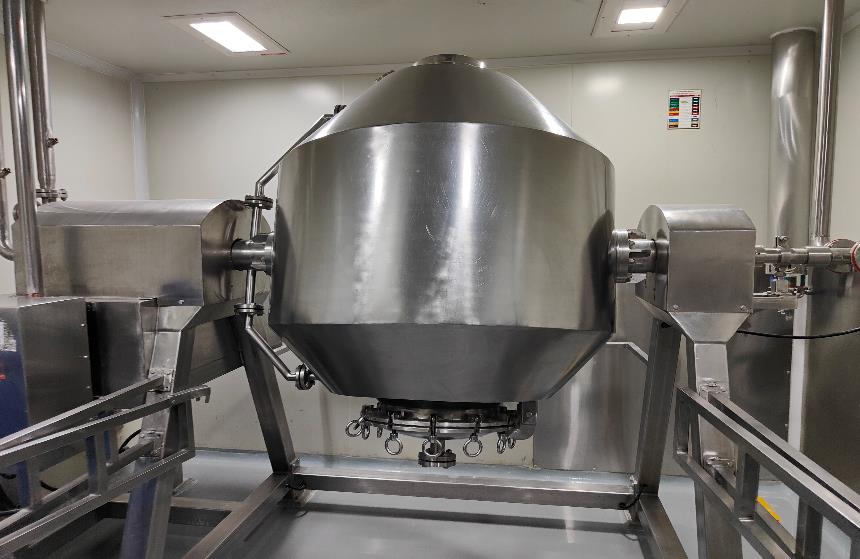 12/1/2023
51
AUTO COATER
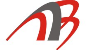 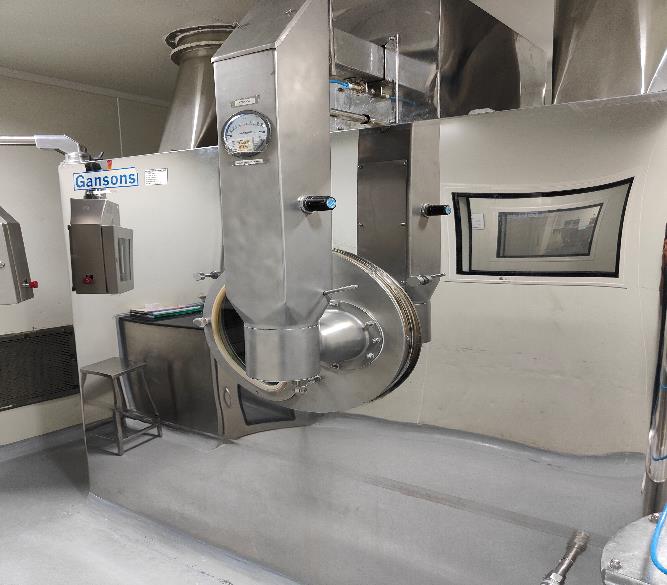 12/1/2023
52
ALU-ALU PACKING MACHINE
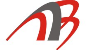 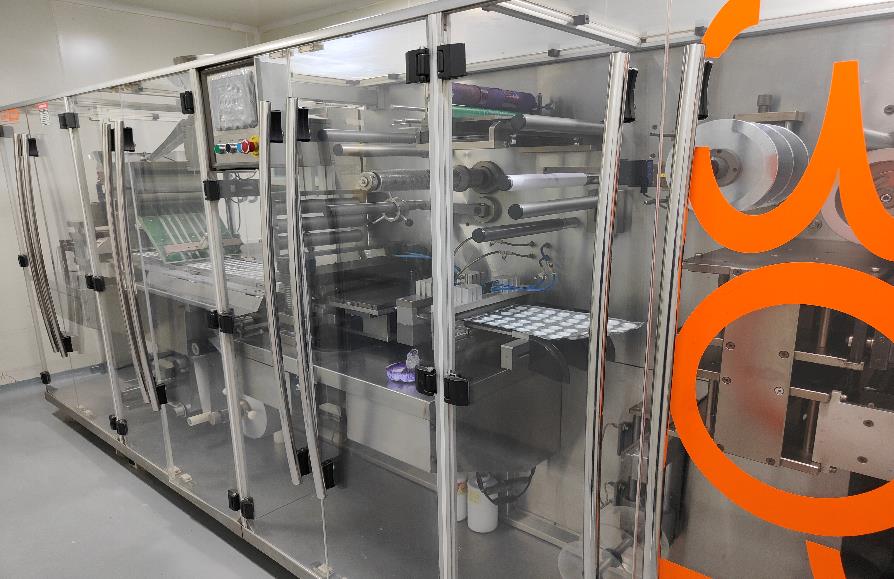 12/1/2023
53
DRY SYRUP FILLING MACHINE
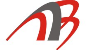 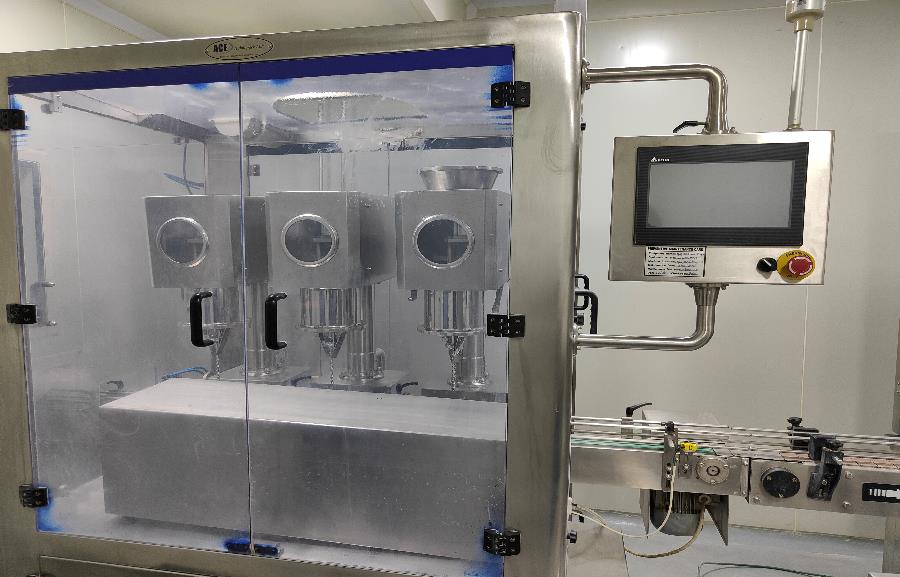 12/1/2023
54
I sincerely appreciate that I’ve had this opportunity to present to you.

Thank you for giving your precious time and attention.
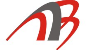 12/1/2023
55
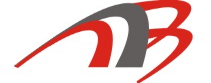 "Life's not just about staying alive...it's about being well!"
Thanks A Lot.